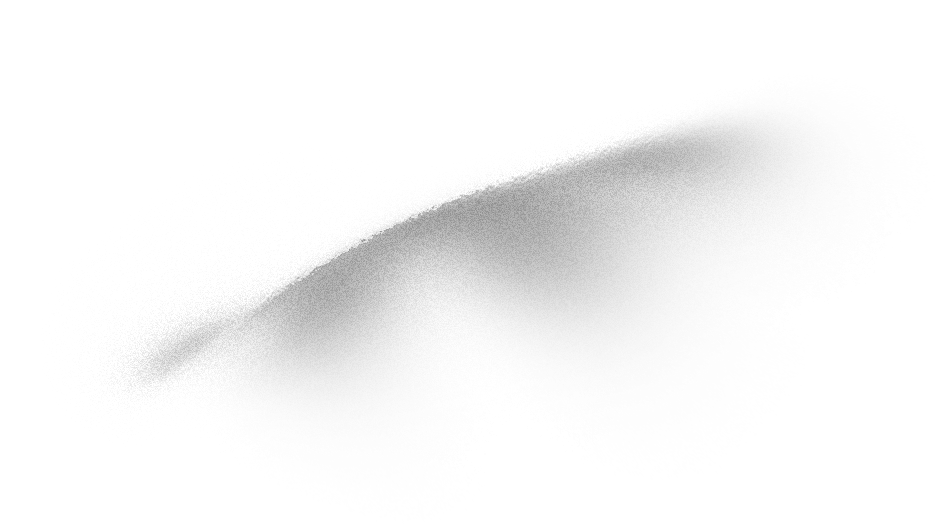 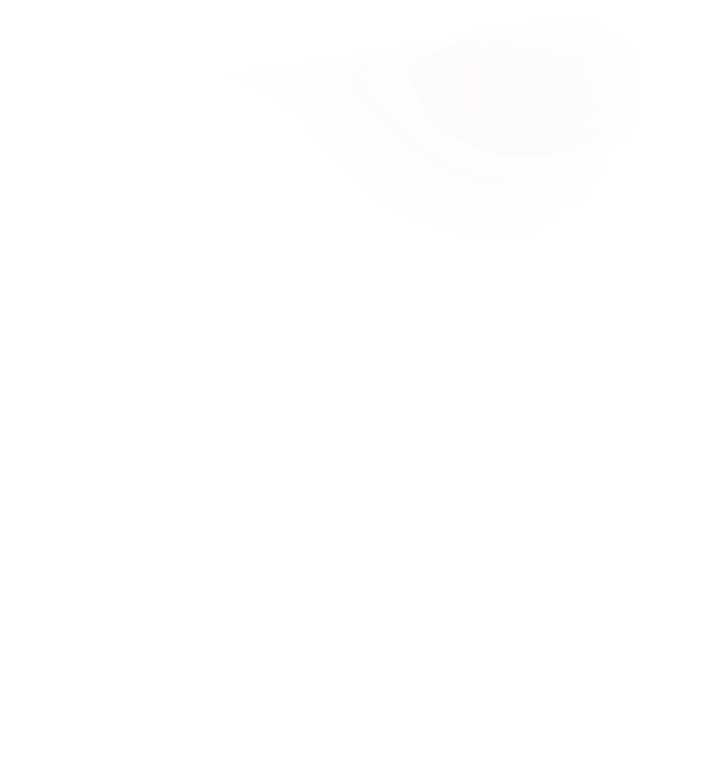 НАЗВАНИЕ ПРЕЗЕНТАЦИИ
Место для текста. Место для текста. Место для текста. Место для текста. Место для текста. Место для текста.
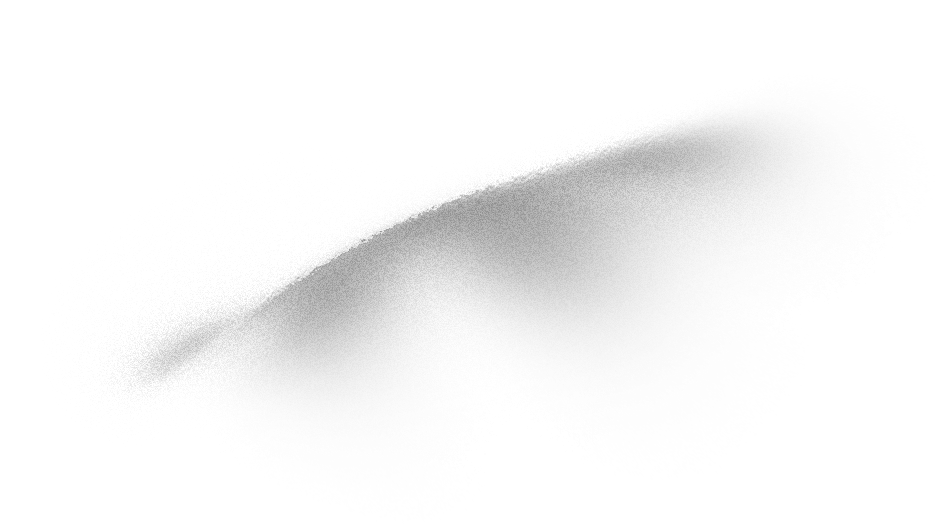 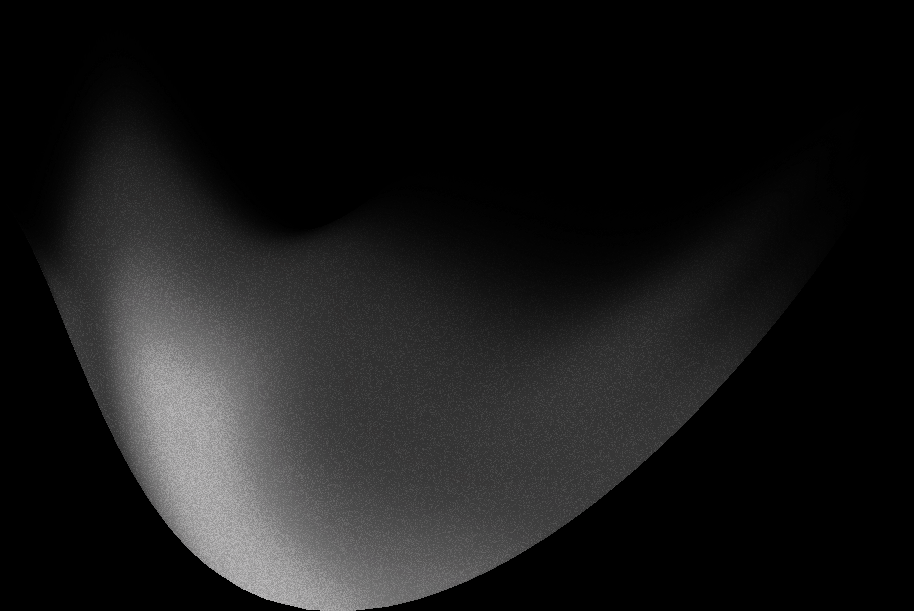 Заголовок слайда
Подзаголовок
Место для текста. Место для текста. Место для текста. Место для текста. 
Место для текста. Место для текста. Место для текста. Место для текста.
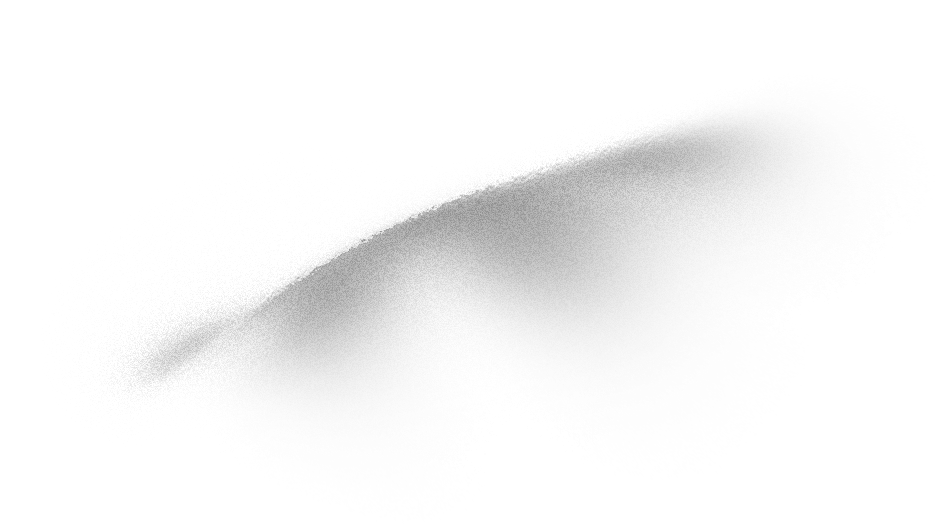 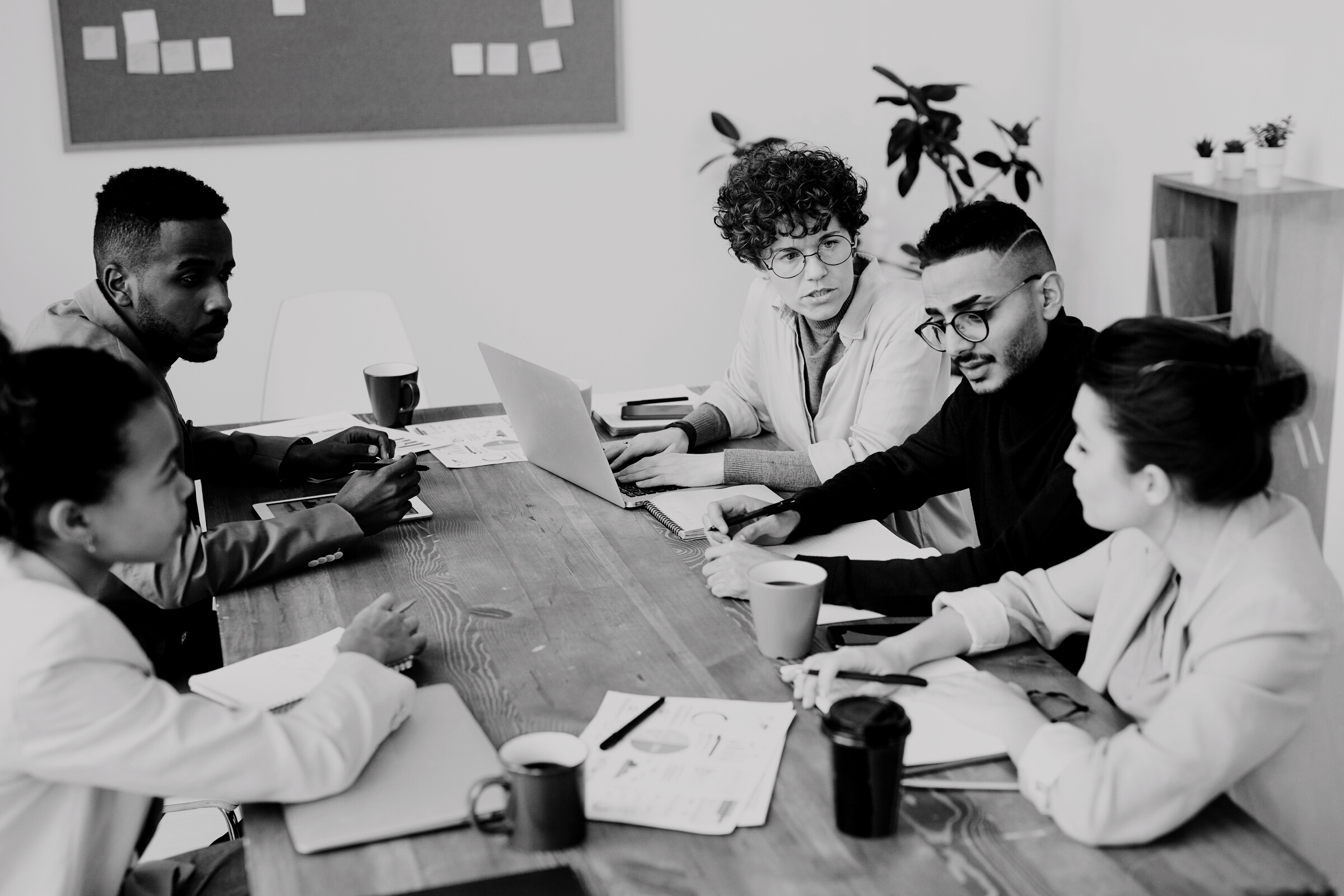 Заголовок слайда
Подзаголовок
Место для текста. Место для текста. Место для текста. Место для текста. 

Место для текста. Место для текста. Место для текста. Место для текста.
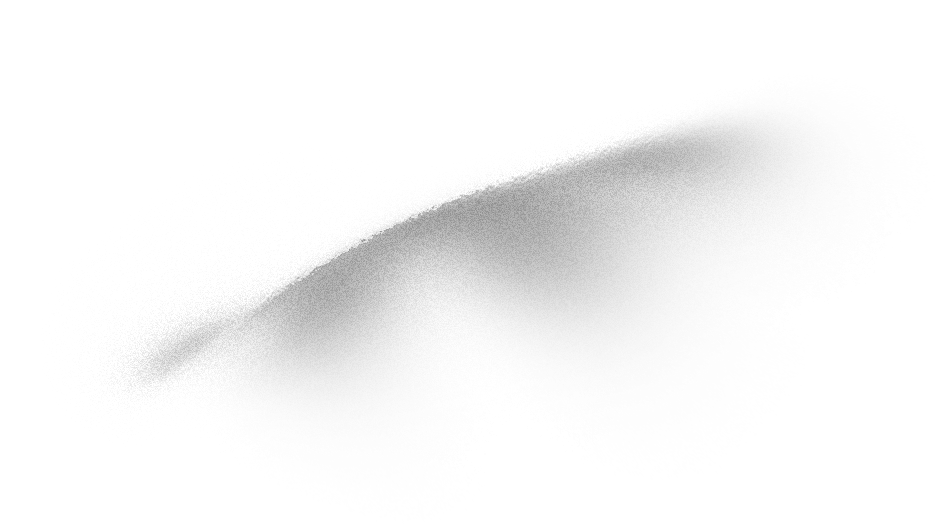 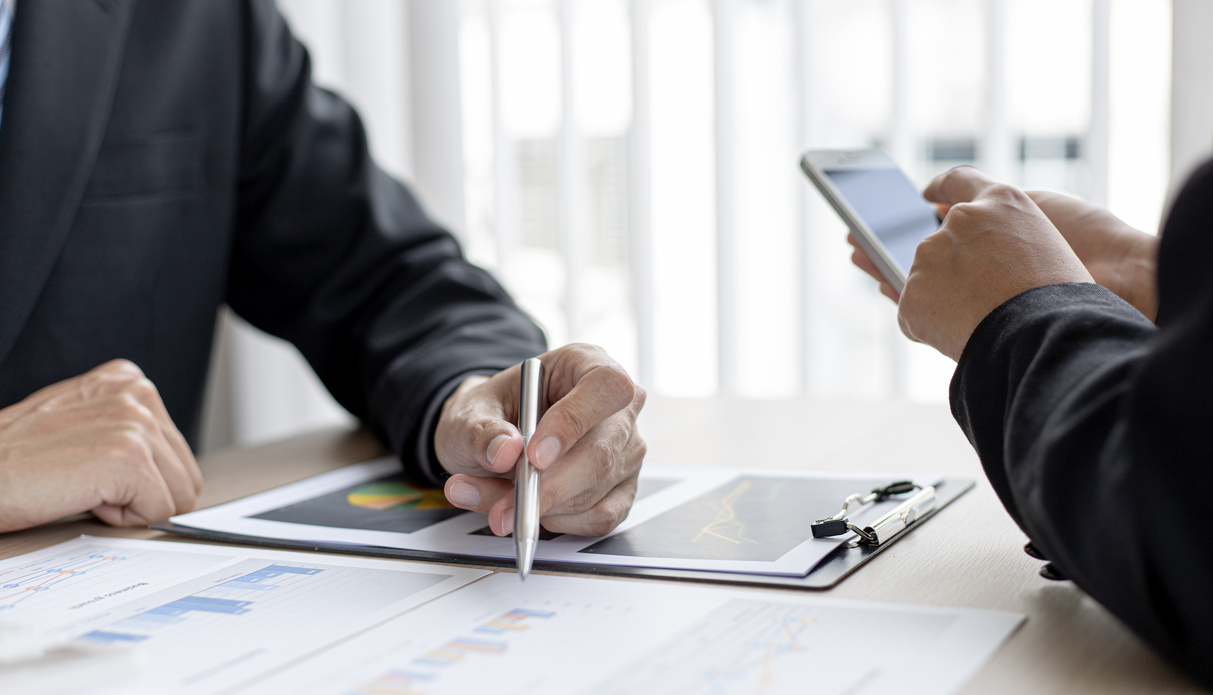 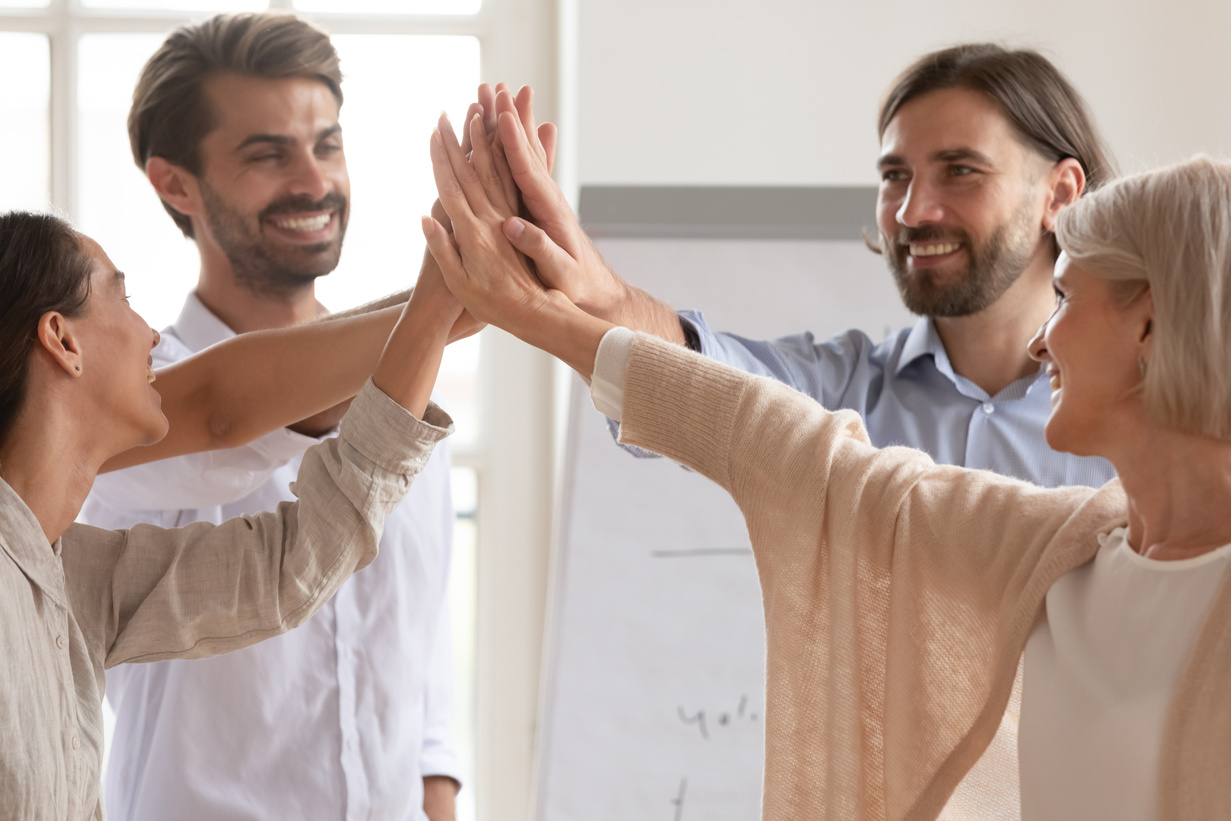 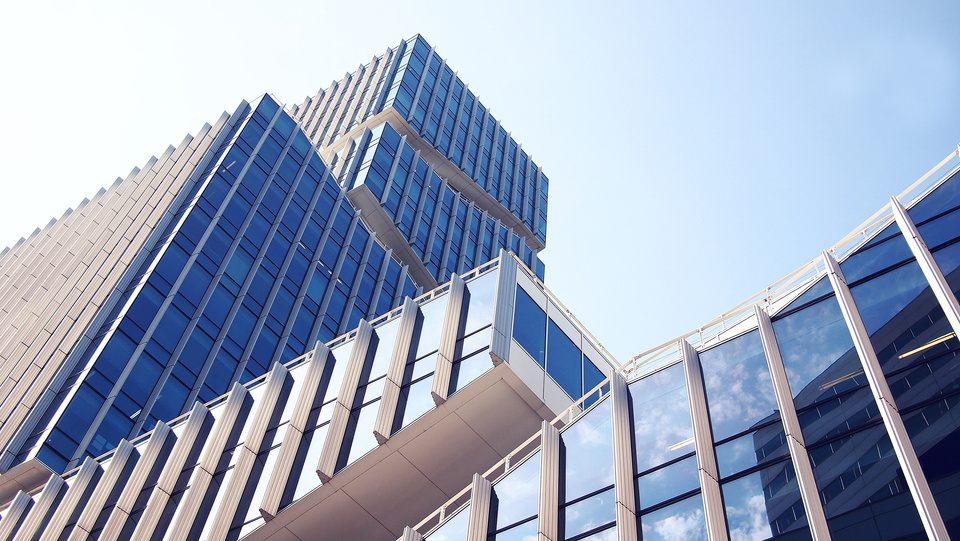 Заголовок слайда
Подзаголовок
Подзаголовок
Подзаголовок
Подзаголовок
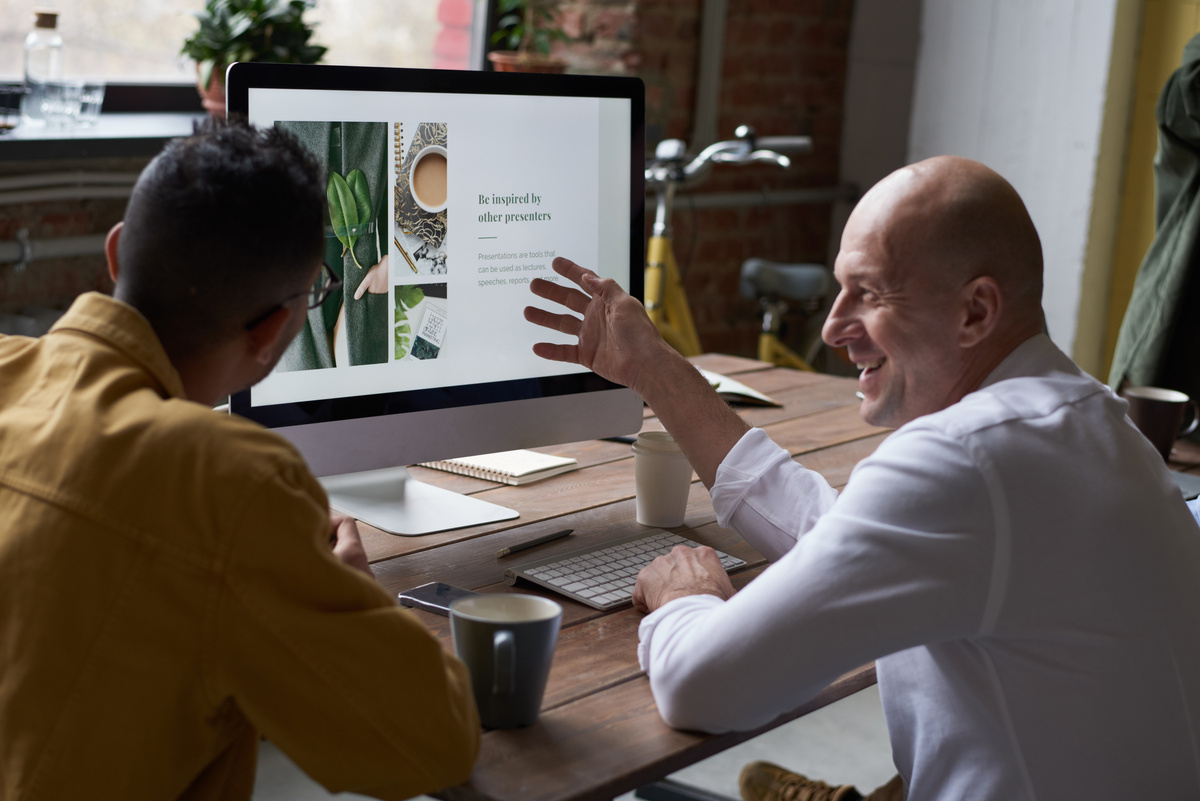 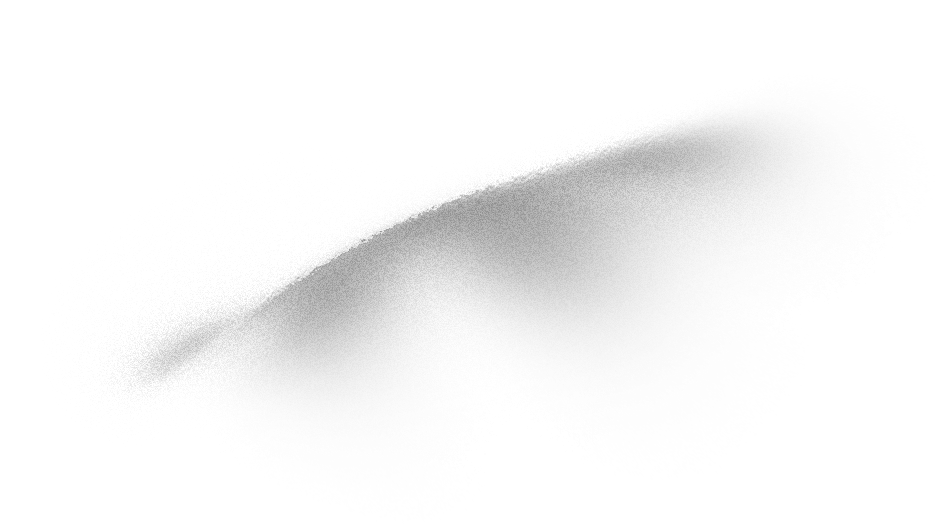 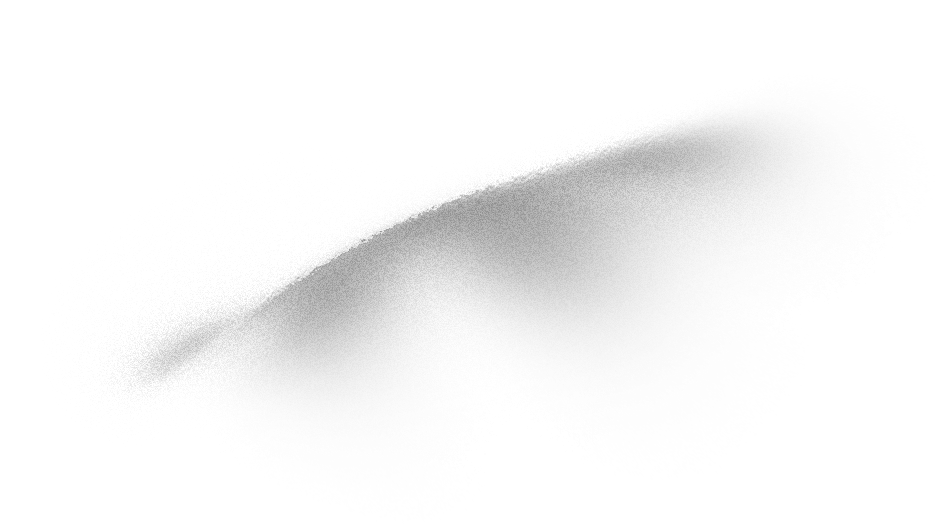 Заголовок слайда
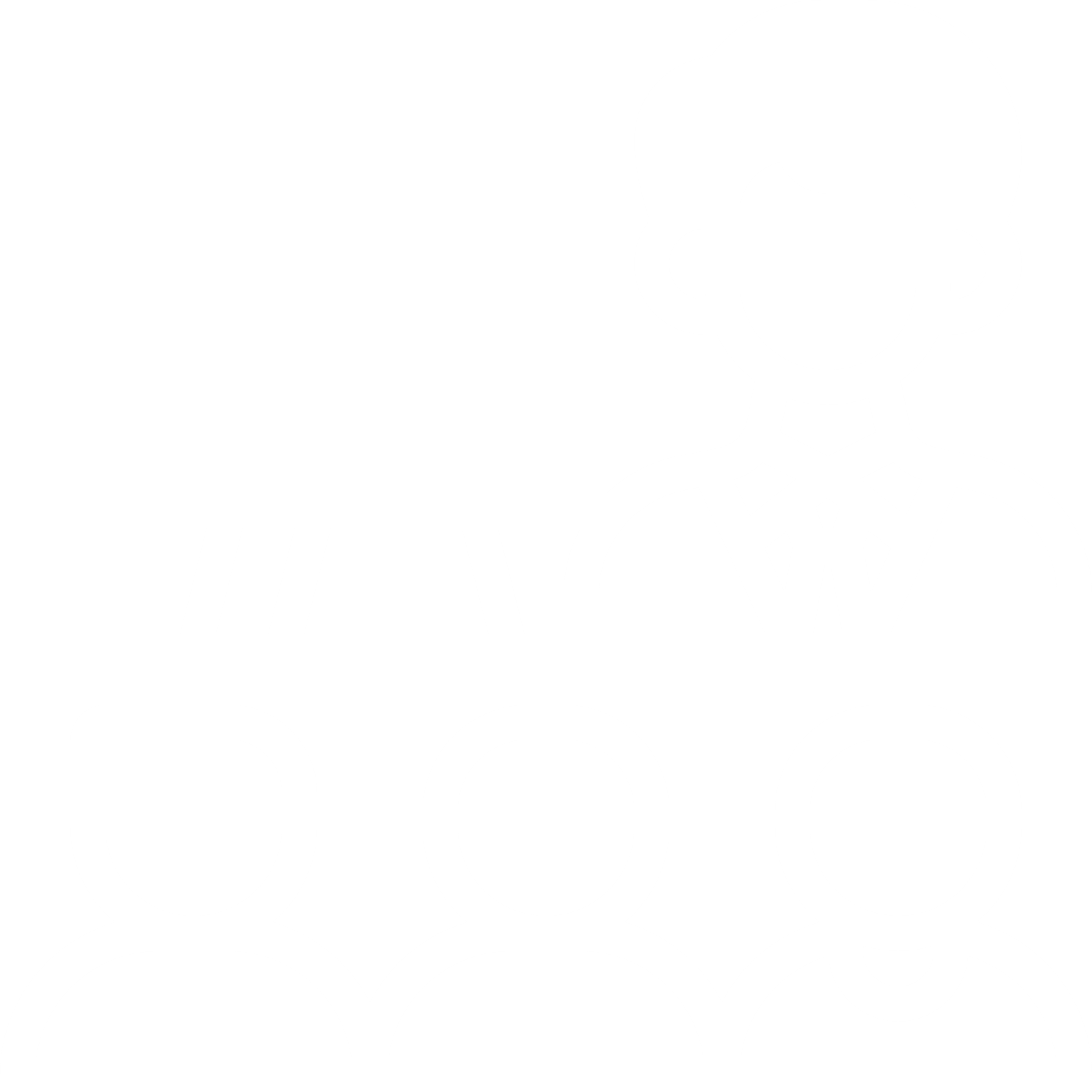 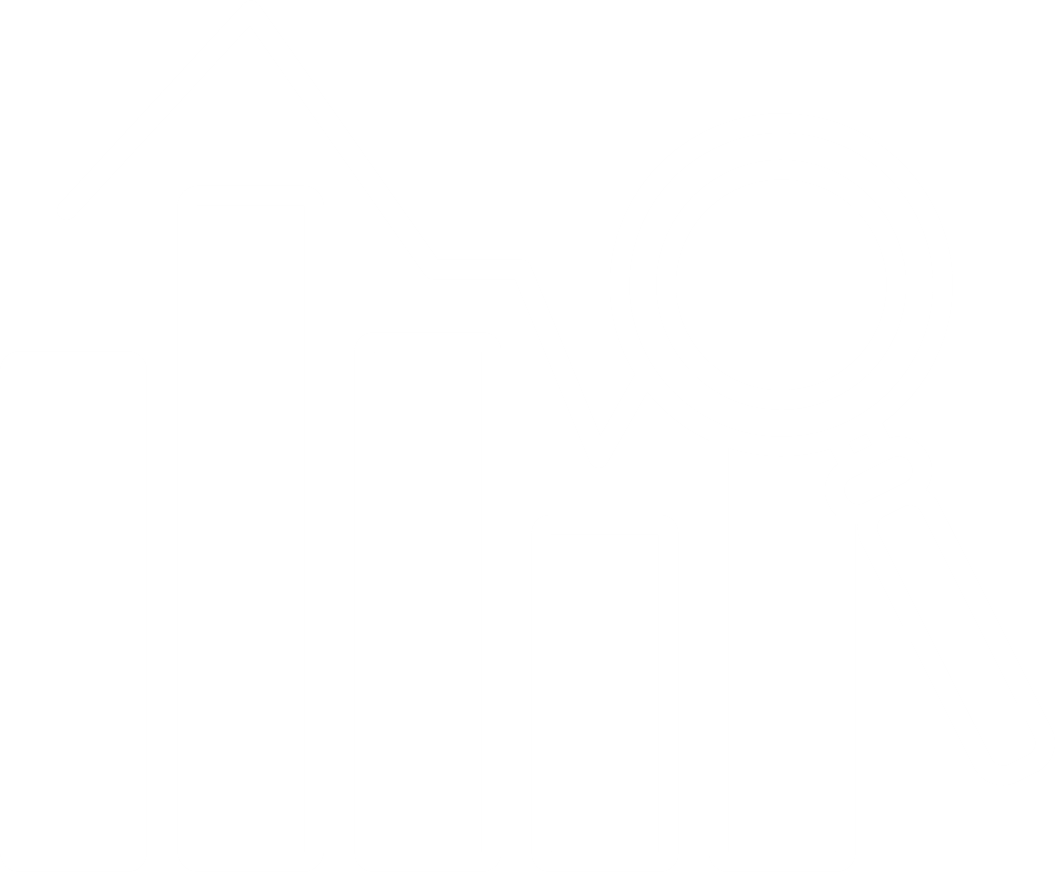 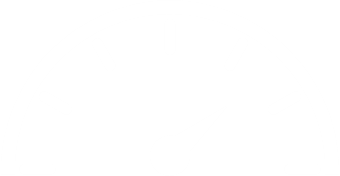 25,000
20,000
15,000
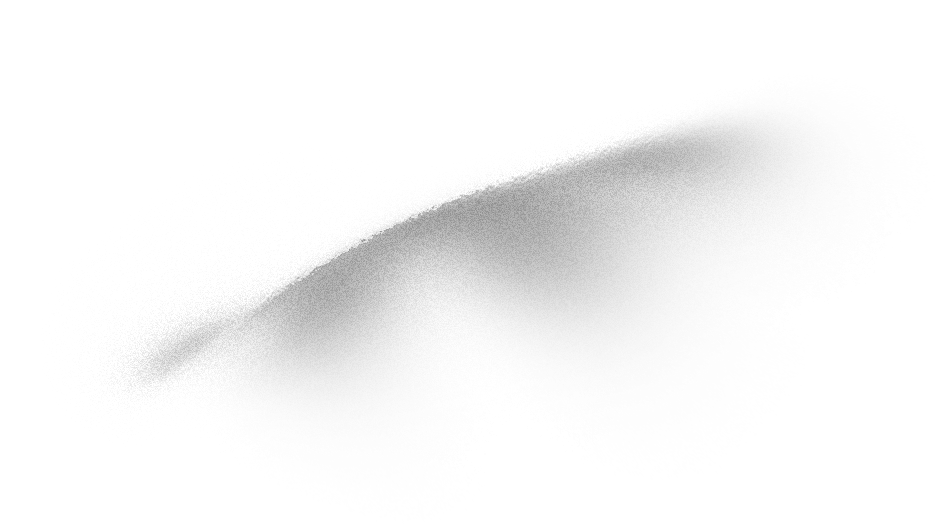 Место для текста. Место для текста.
Место для текста. Место для текста.
Место для текста. Место для текста.
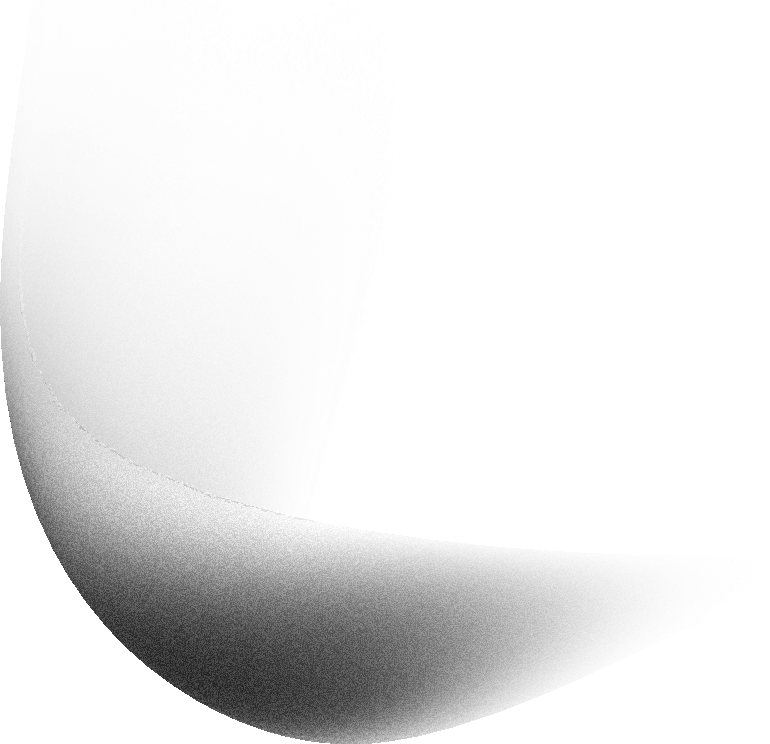 Заголовок слайда
Контактная информация
+7 000 00 00
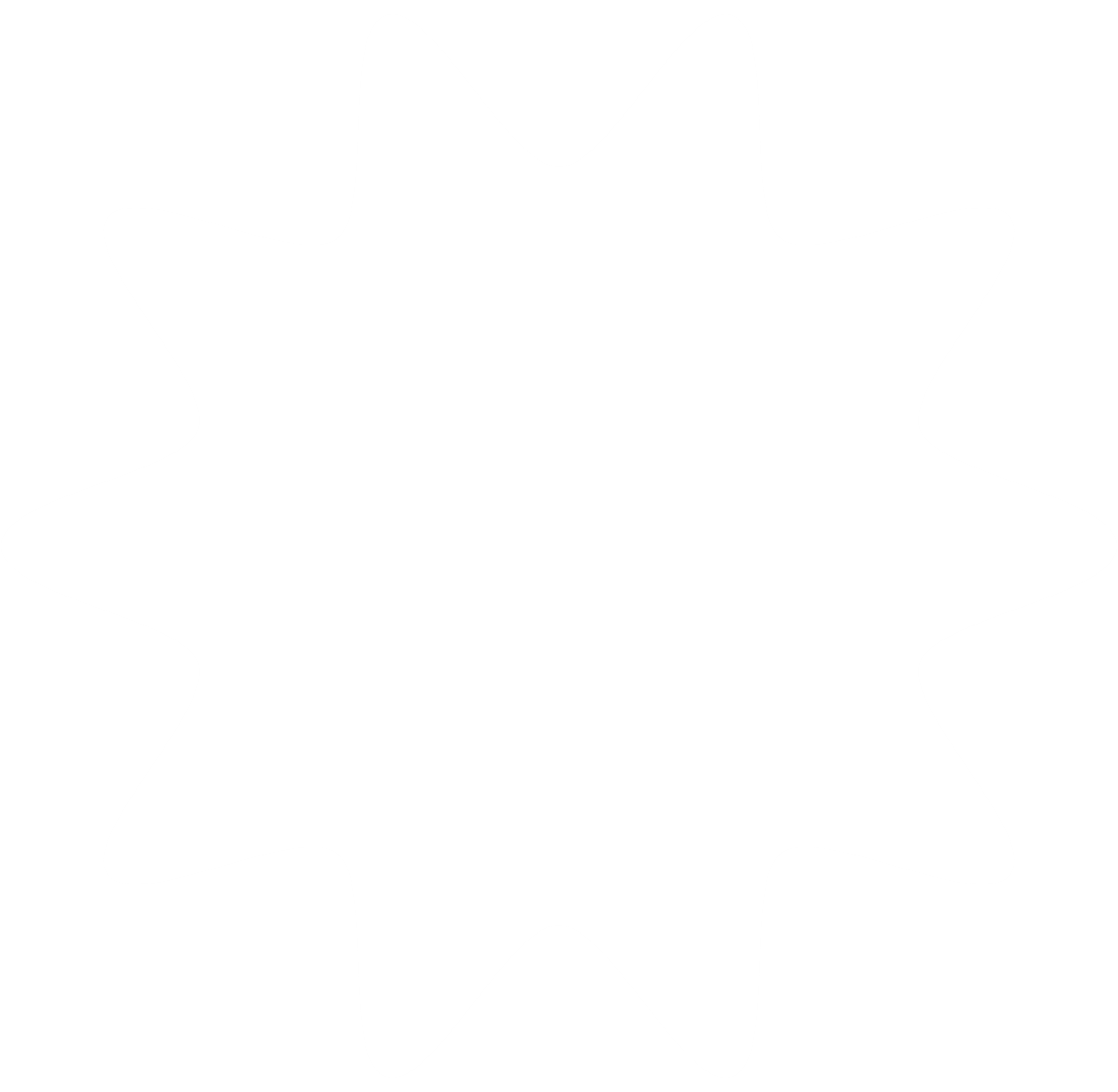 info@sitename.ru
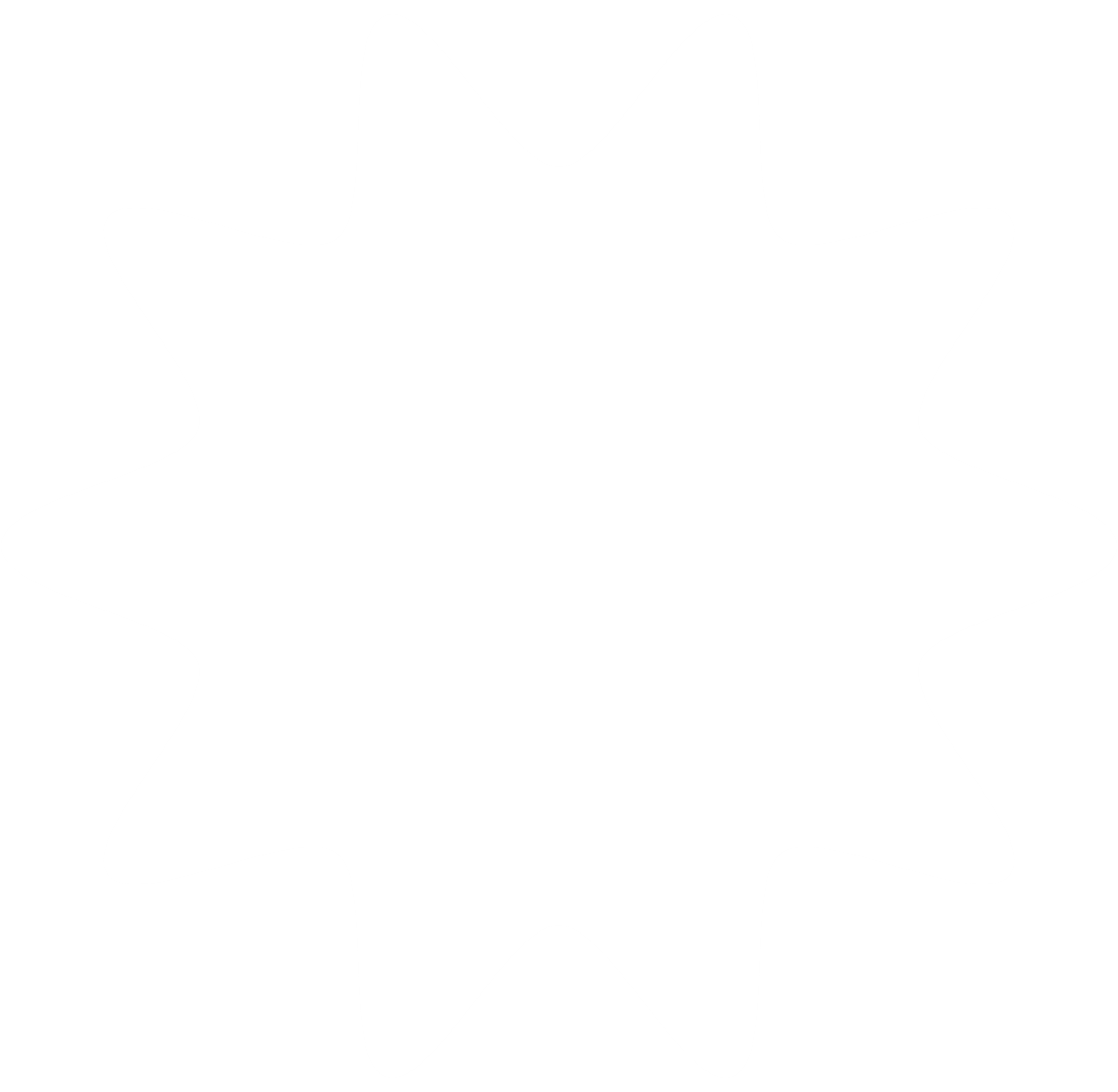 sitename.ru
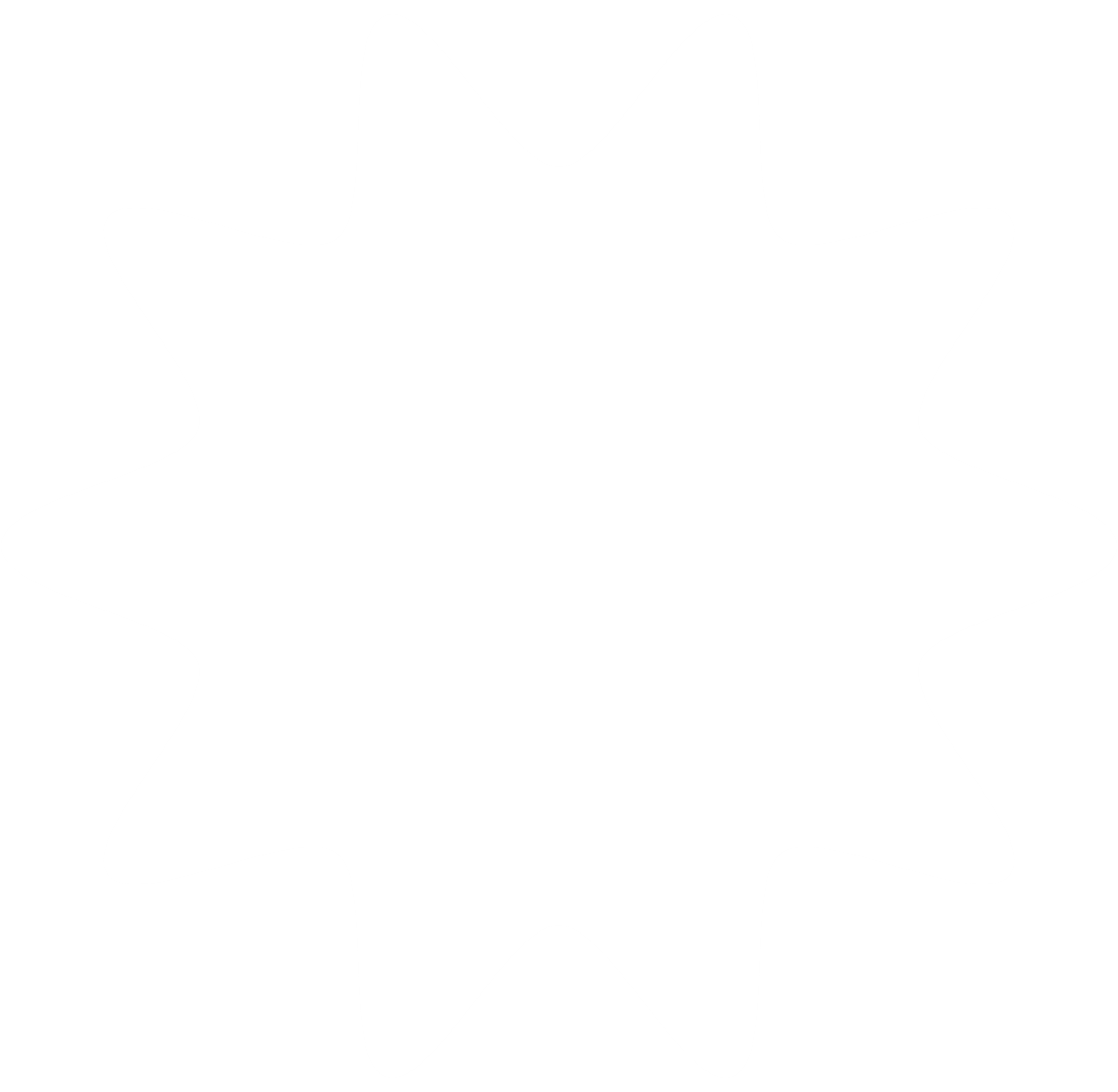 Нужно больше слайдов?Универсальный шаблон презентации:
Еще 100 вариантов оформления
15 цветовых схем слайдов
1 000 иконок в комплекте
3 500 слайдов
200 бонусных шаблонов
100 фонов высокого качества
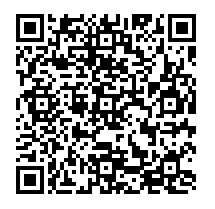 Узнать подробности
https://slideclub.ru/product/universe-powerpoint-4
Мы в социальных сетях:
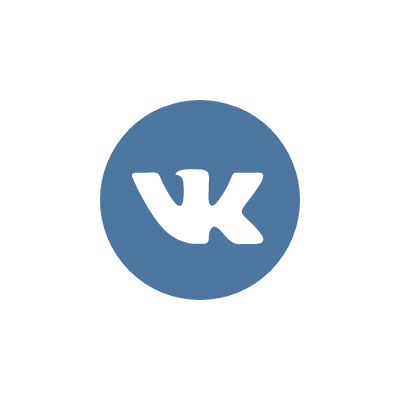 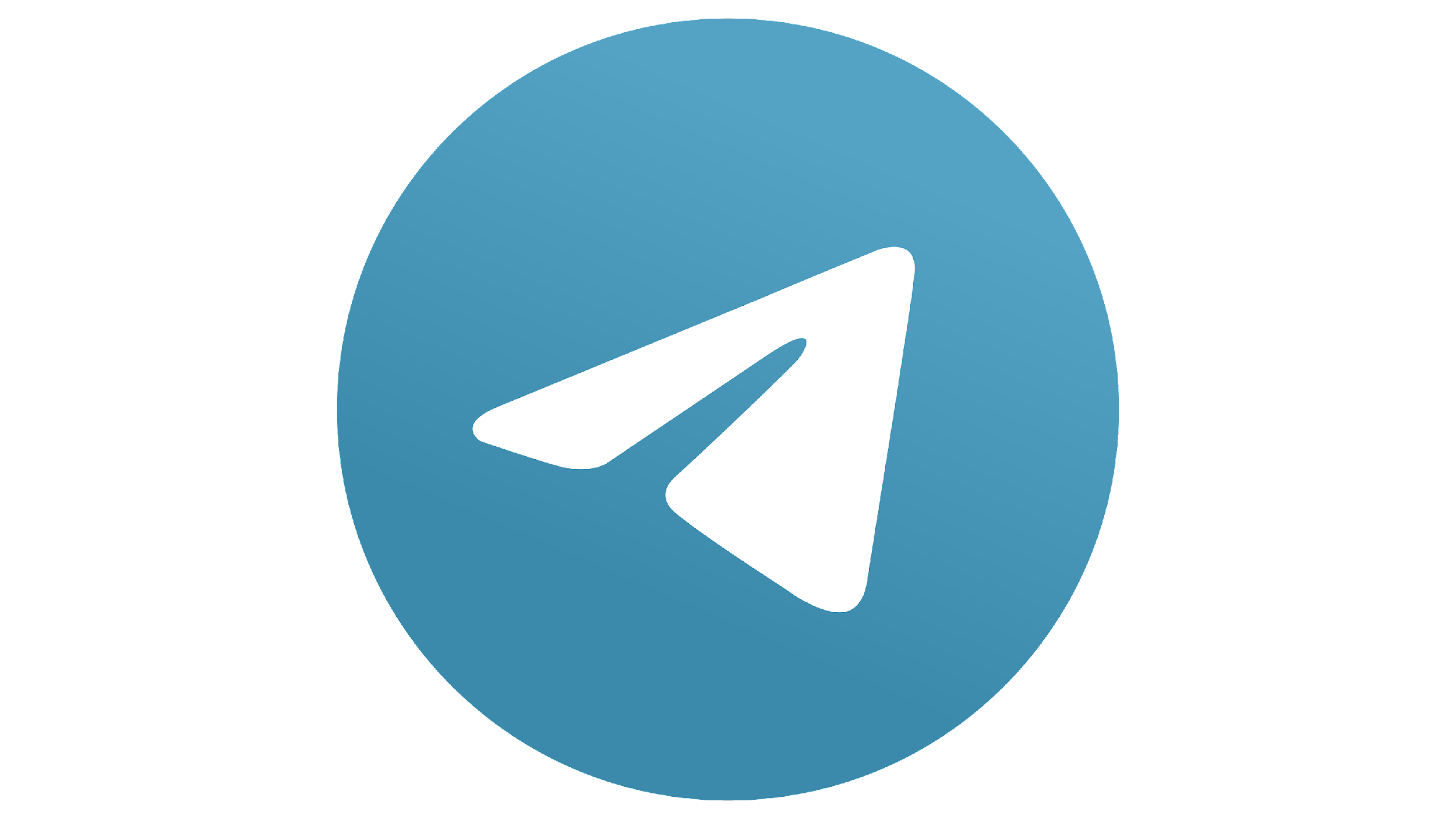 https://vk.com/club64792812
https://t.me/slideclubru